STEPHEN OLUWOLE AWOKOYA
FOUNDATION FOR SCIENCE EDUCATION
th
24
Annual Lecture, Award of  Honours
& Post Graduate Scholarships
TOWARDS SAFER  NATAL  EXPERIENCES  IN NIGERIA: HOW  FAR  AND  WHAT  NEXT
Special Guest of Honour
Chairman
Mr. Kayode  Sofola, SAN
      Principal Partner, Kayode Sofola & Associates
HRH Oba Dr. Adedapo Tejuoso, CON
          The Osile of Oke Ona Egbaland
Guest Speaker
Prof. Adetokunbo O. Fabamwo,  B.Sc., MBChB, FWACS, FMCOG, FICS
Professor of  Obstetrics and Gynecology
Chief Medical Director, LASUTH
STEPHEN OLUWOLE AWOKOYA
FOUNDATION FOR SCIENCE EDUCATION
th
24
Annual Lecture, Award of  Honours
& Post Graduate Scholarships
INTRODUCTION OF CHAIRMAN, SPECIAL GUEST OF HONOUR, HONOUREES AND SPECIAL GUESTS
STEPHEN OLUWOLE AWOKOYA
FOUNDATION FOR SCIENCE EDUCATION
th
24
Annual Lecture,  Awath of Honours 
 &Post Graduate Scholarships
WELCOME ADDRESS
BY

SENATOR  OLABIYI  DUROJAIYE
CHAIRMAN BOARD OF TRUSTEES
STEPHEN OLUWOLE AWOKOYA
FOUNDATION FOR SCIENCE EDUCATION
th
24
Annual Lecture, Award of  Honours
     &Post Graduate Scholarships
CHAIRMAN’S OPENING ADDRESS






                                                          HRH Oba Dr. Adedapo Tejuoso, CON
                                                          The Osile of Oke Ona Egbaland
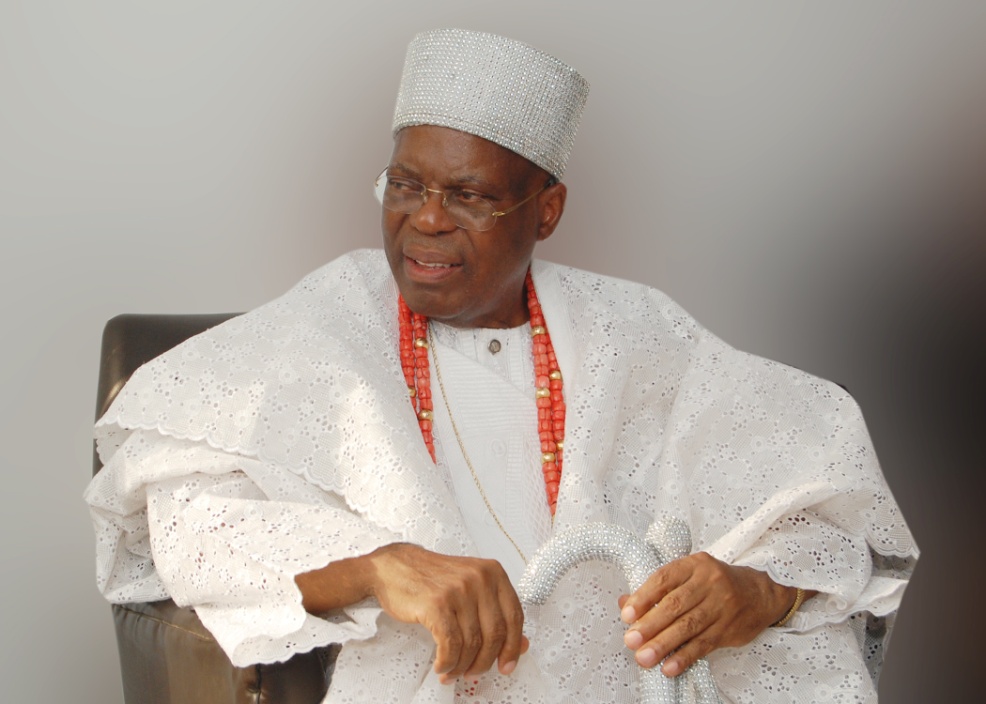 STEPHEN OLUWOLE AWOKOYA
FOUNDATION FOR SCIENCE EDUCATION
th
24
Annual Lecture ,Award of  Honours
 & Post Graduate Scholarships
AWARD OF SCHOLARSHIPS

BY


DR. FOLA AWOKOYA  Ph.D.(Engr.)
MEMBER , BOARD OF TRUSTEES
STEPHEN OLUWOLE AWOKOYA
FOUNDATION FOR SCIENCE EDUCATION
th
24
Annual Lecture ,Award of  Honours
 & Post Graduate Scholarships
TOTAL SCHOLARSHIP AWARDED TO DATE:  113
STEPHEN OLUWOLE AWOKOYA
FOUNDATION FOR SCIENCE EDUCATION
COURSE PROGRAM OF AWARD
M.Sc. COURSES
ARCHITECTURE 
BIOCHEMISTRY
BIOLOGICAL SCIENCES
 BIOMEDICAL ENGINEERING
CHEMICAL ENGINEERING
CHEMISTRY
 CIVIL ENGINEERING
COMPUTER ENGINEERING
COMPUTER SCIENCE
CONSTUCTION ENGINEERING TECHNOLOGY            
HUMAN NUTRITION
INFORMATION TECHNOLOGY
MATHEMATICS
MECHANICAL ENGINEERING
MECHATRONICS ENGINEERING
MICROBIOLOGY
PHARMACOLOGY
PHYSICS
PHYSIOLOGY
PRODUCTION ENGINEERING
PUBLIC HEALTH
SCIENCE EDUCATION
SPECIAL EDUCATION
Ph.D. COURSES
CARDIOVASCULAR MEDICINE
CHEMICAL PATHOLOGY
CLINICAL PHARMACY
DENTAL SURGERY
MATHS EDUCATION
MECHANICAL ENGINEERING
MEDICINE
PAEDIATRIC MEDICINE
PHARMACEUTICS
PREVENTIVE DENTISTRY
SCIENCE EDUCATION
STEPHEN OLUWOLE AWOKOYA
FOUNDATION FOR SCIENCE EDUCATION
DISTRIBUTION OF AWARDS BY UNIVERSITY-2019
TOTAL  113
S. O. AWOKOYA FOUNDATION FOR SCIENCE EDUCATION
PROCESS OF SCHOLARSHIP AWARD
1.    NOMINATION OF CANDIDATES BY THE DEANS OF THE VARIOUS
        FACULTIES  OR HEADS OF DEPARTMENTS       

2.     AWARDEES ARE CHOSEN BASED ON EXCELLENCE IN 
        EDUCATIONAL PERFORMANCE     

 3.    INTERVIEW OF THE SHORTLISTED CANDIDATES BY THE BOARD OF
        TRUSTEES.
S. O. AWOKOYA FOUNDATION FOR SCIENCE EDUCATION
APPLICATIONS /NOMINATIONS
No of UNI-42, No of Nominations-150
S. O. AWOKOYA FOUNDATION FOR SCIENCE EDUCATION
DISTRIBUTUION OF CLASS OF DEGREES OF APPLICANTS
FIRST CLASS/DISTINCTION  DEGREE GRADUATES         111
       2ND CLASS  UPPER HONOURS GRADUATES                      33
       NOT CLASSIFIED                                                                     6
    

                                         TOTAL                                                    150
S. O. AWOKOYA FOUNDATION FOR SCIENCE EDUCATION
POST-GRADUATE SCHOLARSHIP AWARD
1.	COVERS TUITION & BOARD

2.	=N=300,000 PER YEAR

3.	RENEWABLE EVERY YEAR FOR A MAXIMUM OF 3 YEARS

       TENABLE IN ANY NIGERIAN UNIVERSITY

        FOR FOREIGN UNIVERSITY ADMISSION. 1st  YEAR     
              SCHOLARSHIP   CONVERTED  TO TRAVEL GRANT
STEPHEN OLUWOLE AWOKOYA
FOUNDATION FOR SCIENCE EDUCATION
th
24
Annual Lecture, Award of  Honours  &
Post Graduate Scholarships
2019  POSTGRADUATE SCHOLARSHIP AWARDEES
S. O. AWOKOYA FOUNDATION FOR SCIENCE EDUCATION
YEAR 2019 POST-GRADUATE SCHOLARSHIP AWARDEES

                                              
               
                                                       9 Distinctions  in 9 Subjects  in SSC Exams 
                                                          B.Sc.  1st Class Honours  Mechatronics Engineering 
                                                (Afe Babalola University )
                                                        Best Graduating Student –2017/2018 session 
                                              


   Mr. Joshua Adewolu
   AWARD FOR:  M.Sc. Mechatronics  Engineering
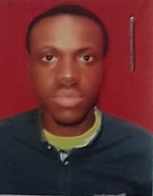 S. O. AWOKOYA FOUNDATION FOR SCIENCE EDUCATION
YEAR 2019 POST-GRADUATE SCHOLARSHIP AWARDEES

                                                    8 Distinctions  out of  9 subjects in SSCE 
        with 2  A1s     
                                                            B.Sc. First Class Honours  Computer Science
                                                          ( Redeemer’s University, Ede,Osun State)                                       4.78 CGPA                       
Highest                                                   Highest  CGPA to date at Redeemer’s University                         


Miss. Oseremen Joy Idialu
AWARD FOR: Masters Degree in Computer Science
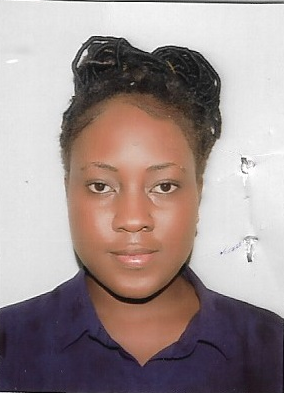 S. O. AWOKOYA FOUNDATION FOR SCIENCE EDUCATION
YEAR 2019 POST-GRADUATE SCHOLARSHIP AWARDEES

                                                   8 Distinctions  out of  9 subjects in SSCE 
        with 5  A1s     
                                                 B.Sc. First Class Honours  Architecture
                                                        ( Federal University of Technology, Akure)                                            
                                                 Best Graduating student in  2017/2018         
4.57 CGPA                        
                         

Mr. Laughter Fiyinfoluwa Olagunju
AWARD FOR: Masters Degree in Architecture
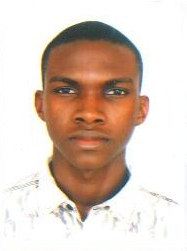 S. O. AWOKOYA FOUNDATION FOR SCIENCE EDUCATION
YEAR 2019 POST-GRADUATE SCHOLARSHIP AWARDEES

                                                                  9 Distinctions  out of 9 subjects in SSCE (with 4 A1)                                                 
                                                B.Sc. Microbiology (First Class Honours
6.7 CGPA
                ( University of Ibadan) 
                                                  Best Graduating Student in Microbiology 
                             
                                         
              

    Miss Adedoyin Adeyemi
   AWARD FOR: M.Sc. Microbiology
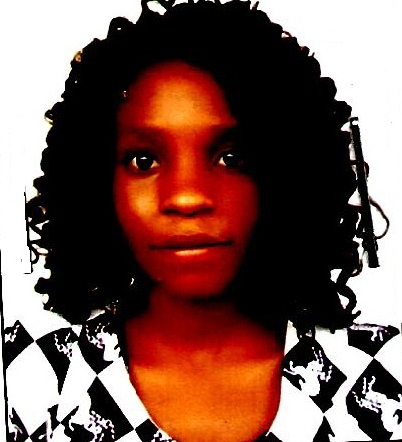 S. O. AWOKOYA FOUNDATION FOR SCIENCE EDUCATION
YEAR 2019 POST-GRADUATE SCHOLARSHIP AWARDEES

                                                         8 Distinctions in 9 subjects SSCE (including  4 A1)
           B.Sc. Pharmacy 
 4.87  CGPA
                   ( University of Lagos )
                                                              
                                           
 
                                        
  Mr. Obinwanne Enewally
   AWARD FOR: M.Sc.  in  Pharmacy
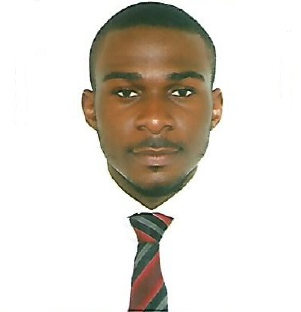 S. O. AWOKOYA FOUNDATION FOR SCIENCE EDUCATION
YEAR 2019 POST-GRADUATE SCHOLARSHIP AWARDEES

                                      9 Distinctions in  9 subjects  in WAEC /SSCE  with 7  A1
                                             B.Sc. Electronics Engineering (First Class Honours) 
          (University of  Nigeria, Nsukka )                                          
4.83 CGPA                                         
                                     Best graduating student in  Department  2018
                                                                 


    Mr Chukwuemeka Nwagu
   AWARD FOR: Masters Degree in  Electronics Engineering
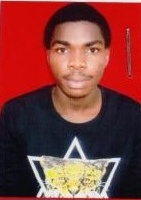 S. O. AWOKOYA FOUNDATION FOR SCIENCE EDUCATION
YEAR 2019 POST-GRADUATE SCHOLARSHIP AWARDEES

                                      9 Distinctions in  9 subjects  in WAEC /SSCE  with 8  A1
               B.Sc. Pure & Industrial Chemistry
 (First Class Honours) 
          (University of  Nigeria, Nsukka )                                          
4.84 CGPA                                         
                                     
                                                                 


    Miss Patience Abugu
   AWARD FOR: Masters Degree in  Pure & Industrial Chemistry
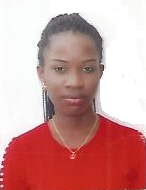 STEPHEN OLUWOLE AWOKOYA
FOUNDATION FOR SCIENCE EDUCATION
th
24
Annual Lecture ,Award of  Honours
 & Post Graduate Scholarships
AWARD OF SCHOLARSHIPS

BY


DR. FOLA AWOKOYA  Ph.D.(Engr.)
MEMBER , BOARD OF TRUSTEES
S. O. AWOKOYA FOUNDATION FOR SCIENCE EDUCATION
YEAR 2019 POST-GRADUATE SCHOLARSHIP AWARDEES
                                                  

                                                         9 Distinctions in 9subjects in WAEC /SSCE with 7 A1 
                                                       B.Sc. Petroleum & Gas Engineering
                             First Class Honours 
                            4.92/5.0  CGPA   
                                    (University of Lagos) 
                                                         Best Graduating Student in Department (2018)                                                 

    Mr. Adeola Adeyemo
   AWARD FOR: Post-Graduate Program in Petroleum & Gas Engineering
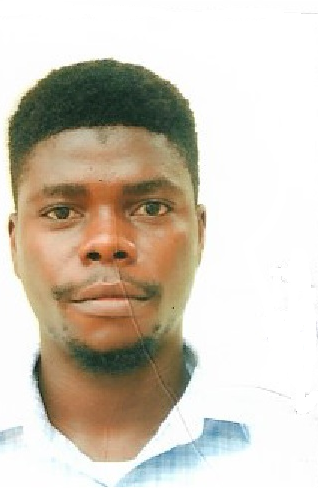 S. O. AWOKOYA FOUNDATION FOR SCIENCE EDUCATION
24th Annual Lecture & 
Award of Post-Graduate Scholarships
2019   AWARDEES
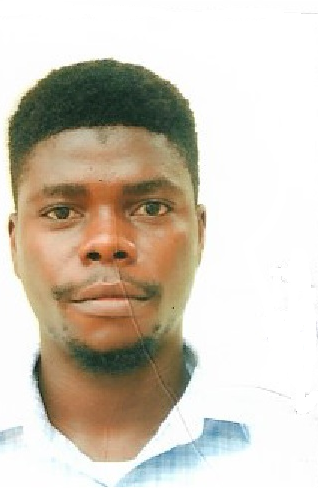 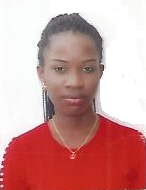 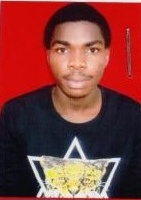 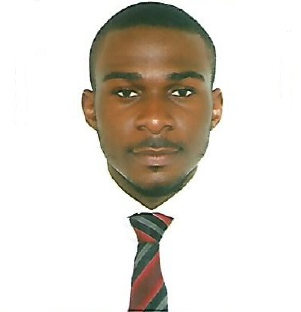 Mr.. Adeola Adeyemo
Mr. Chukwuemeka Nwagu              Mr.  Obinwanne Enewally
Miss  Patience Abugu
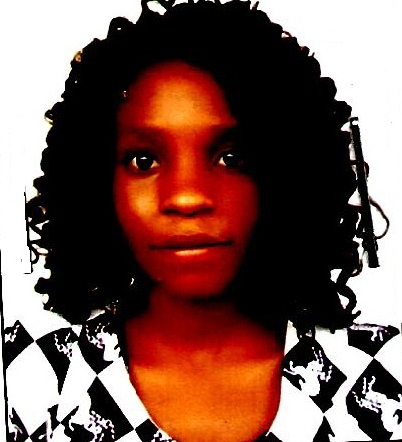 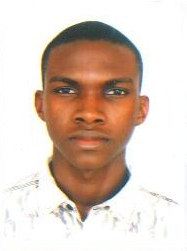 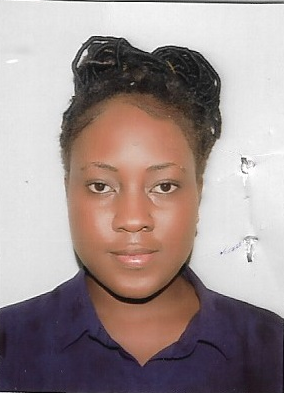 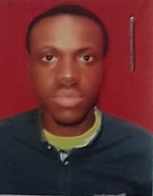 Miss  Osemeren Idialu                     Mr. Joshua Adewole
Miss Adedoyin Adeyemi                        Mr. Laughter Olagunju
STEPHEN OLUWOLE AWOKOYA
FOUNDATION FOR SCIENCE EDUCATION
th
24
Annual Lecture, Award of  Honours
& Post Graduate Scholarships
TOWARDS SAFER  NATAL  EXPERIENCES  IN NIGERIA: HOW  FAR  AND  WHAT  NEXT
Special Guest of Honour
Chairman
Mr. Kayode  Sofola, SAN
      Principal Partner, Kayode Sofola & Associates
HRH Oba Dr. Adedapo Tejuoso, CON
          The Osile of Oke Ona Egbaland
Guest Speaker
Prof. Adetokunbo O. Fabamwo,  B.Sc., MBChB, FWACS, FMCOG, FICS
Professor of  Obstetrics and Gynecology
Chief Medical Director, LASUTH
STEPHEN OLUWOLE AWOKOYA
FOUNDATION FOR SCIENCE EDUCATION
th
24
Annual Lecture , Award of  Honours&
Post Graduate Scholarships
AWARD OF HONOURS
S. O. AWOKOYA FOUNDATION FOR SCIENCE EDUCATION
YEAR 2019 PARTNER IN SCIENCE EDUCATION 
HONOURS AWARDEE

                                                                              
                                                                      




                                                
                                                    
                                                   Chief  (Dr.) Tunde Afolabi,  MFR, FNAPE, FNM&GS
                                                   Chairman , Amni International Dev. Company
                                                   Chancellor, Oyo Technical University, Ibadan
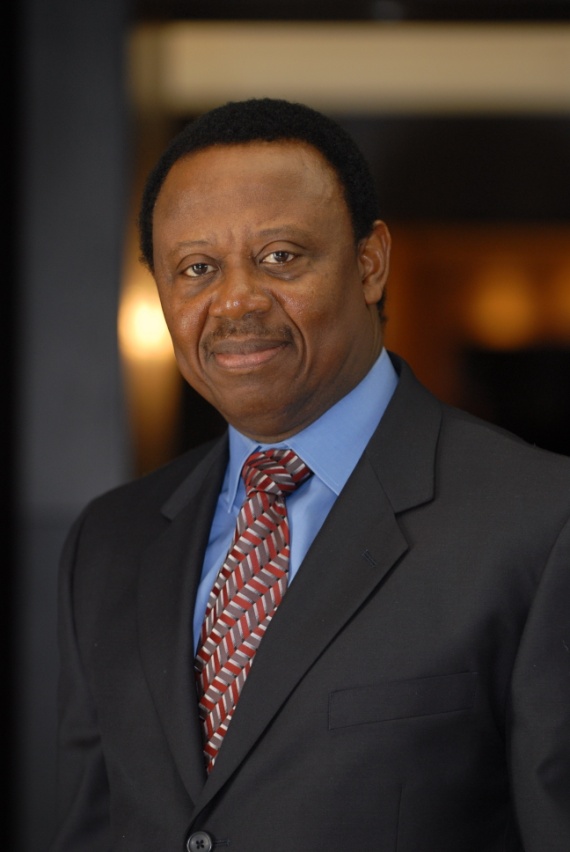 S. O. AWOKOYA FOUNDATION FOR SCIENCE EDUCATION
YEAR 2019 PARTNER IN SCIENCE EDUCATION 
HONOURS AWARDEE

                                                                              
                                                                      




                                                       
                                                   Dr. A. B. C. Orjiako, FWACS
                                            Chairman , Seplat Petroleum Development Company Plc.
                                             Chairman, Niemeth Pharmaceticals Plc.
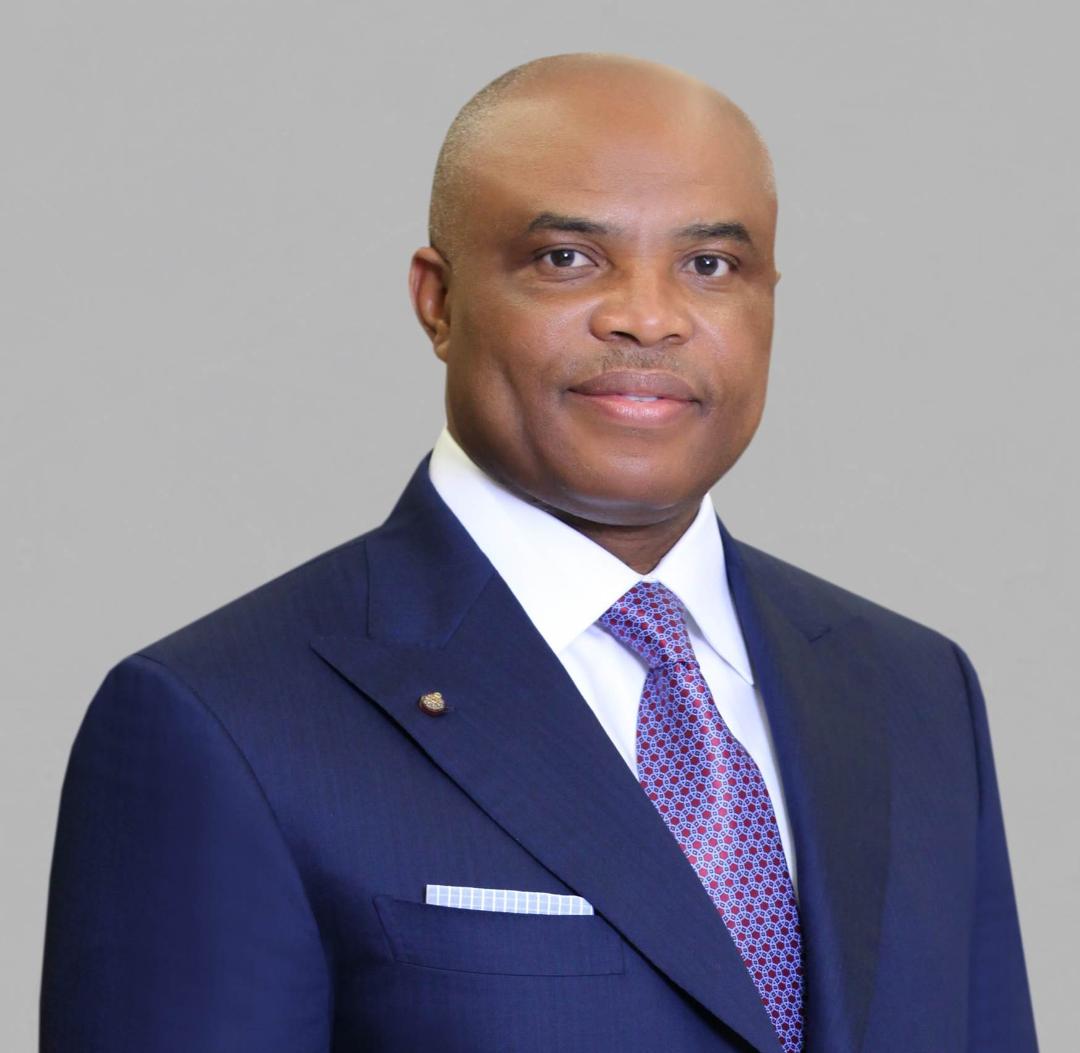 STEPHEN OLUWOLE AWOKOYA
FOUNDATION FOR SCIENCE EDUCATION
th
24
Annual Lecture , Award of  Honours 
& Post Graduate Scholarships
INTRODUCTION OF GUEST SPEAKER
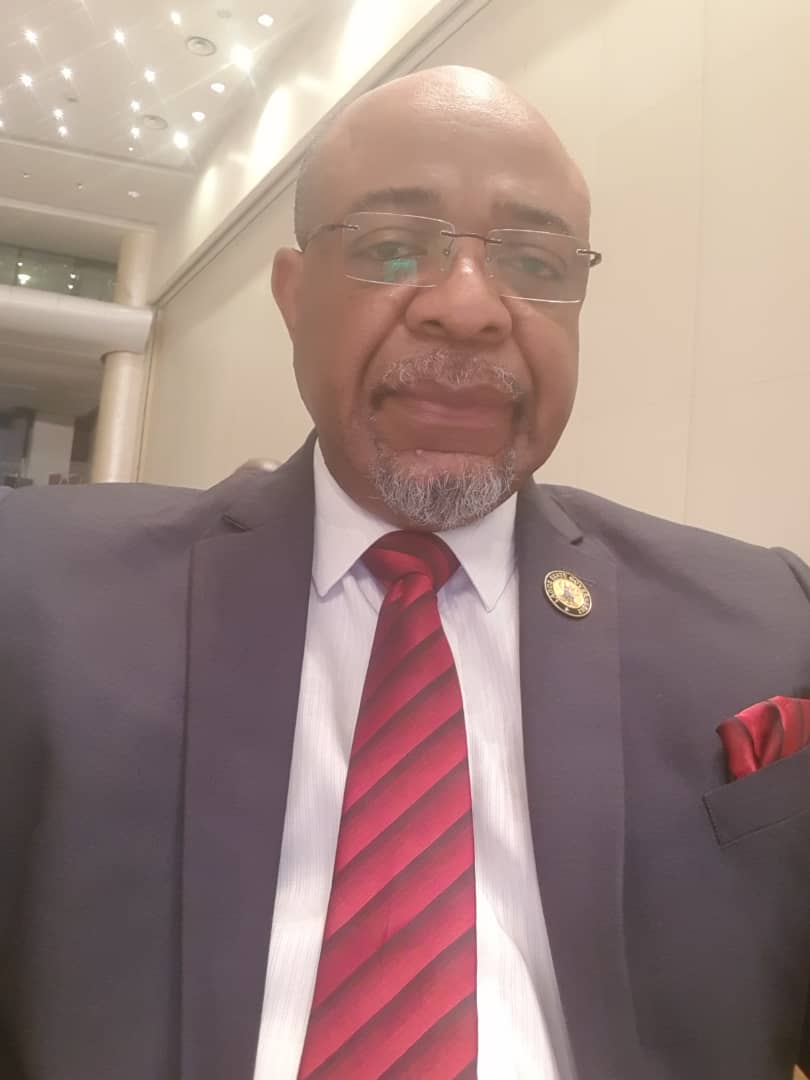 Prof. Adetokunbo O. Fabamwo,  B.Sc., MBChB, FWACS, FMCOG, FICS
.
Professor of  Obstetrics and Gynecology
Chief Medical Director, LASUTH
STEPHEN OLUWOLE AWOKOYA
FOUNDATION FOR SCIENCE EDUCATION
th
24
Annual Lecture, Award of  Honours
& Post Graduate Scholarships
TOWARDS SAFER  NATAL  EXPERIENCES  IN NIGERIA: HOW  FAR  AND  WHAT  NEXT
Special Guest of Honour
Chairman
Mr. Kayode  Sofola, SAN
      Principal Partner, Kayode Sofola & Associates
HRH Oba Dr. Adedapo Tejuoso, CON
          The Osile of Oke Ona Egbaland
Guest Speaker
Prof. Adetokunbo O. Fabamwo,  B.Sc., MBChB, FWACS, FMCOG, FICS
Professor of  Obstetrics and Gynecology
Chief Medical Director, LASUTH
STEPHEN OLUWOLE AWOKOYA
FOUNDATION FOR SCIENCE EDUCATION
th
24
Annual Lecture, Award of  Honours 
& Post Graduate Scholarships
GUEST OF HONOUR’S REMARKS

 

            

            
                                              Mr. Kayode  Sofola, SAN    
                                Principal Partner, Kayode Sofola & Associates
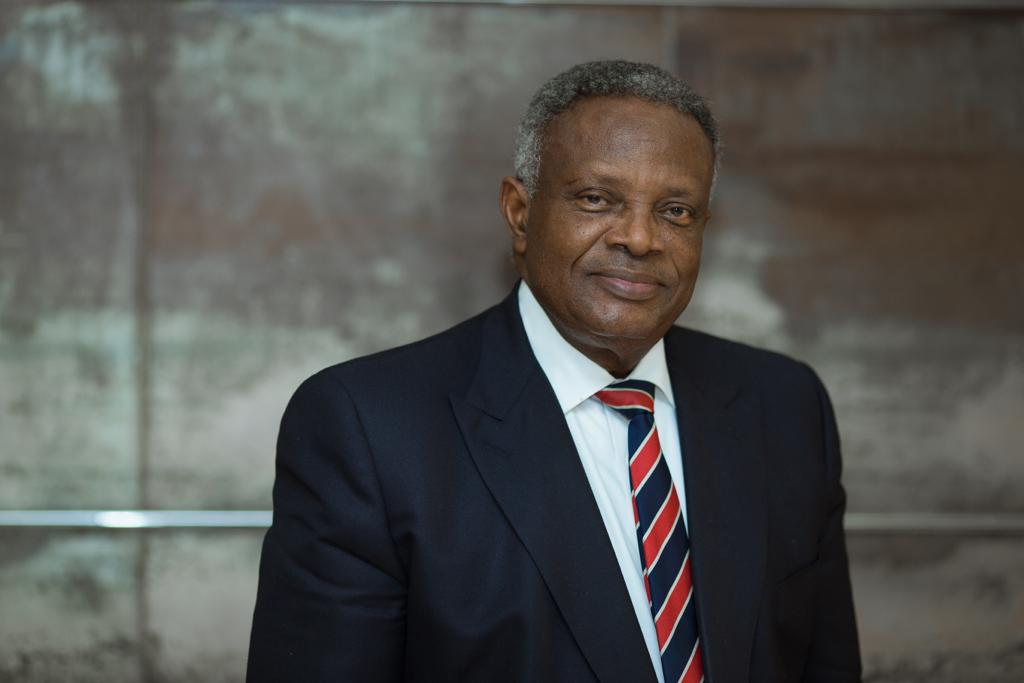 STEPHEN OLUWOLE AWOKOYA
FOUNDATION FOR SCIENCE EDUCATION
th
24
Annual Lecture, Award of  Honours  &
Post Graduate Scholarships
VOTE OF THANKS
BY


Dr.  Sonny Kuku
Member , Board of Trustees
STEPHEN OLUWOLE AWOKOYA
FOUNDATION FOR SCIENCE EDUCATION
th
24
Annual Lecture, Award of  Honours
& Post Graduate Scholarships
TOWARDS SAFER  NATAL  EXPERIENCES  IN NIGERIA: HOW  FAR  AND  WHAT  NEXT
Special Guest of Honour
Chairman
Mr. Kayode  Sofola, SAN
      Principal Partner, Kayode Sofola & Associates
HRH Oba Dr. Adedapo Tejuoso, CON
          The Osile of Oke Ona Egbaland
Guest Speaker
Prof. Adetokunbo O. Fabamwo,  B.Sc., MBChB, FWACS, FMCOG, FICS
Professor of  Obstetrics and Gynecology
Chief Medical Director, LASUTH